Colectomies carcinologiques :Prise en charge périopératoire
Dr Pierre JANNOT
14/12/2017
Les grandes lignes:
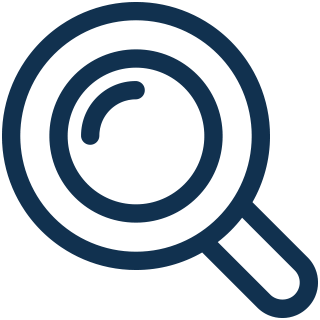 Fast Track : les grands principes




Préhabilitation : un concept émergent
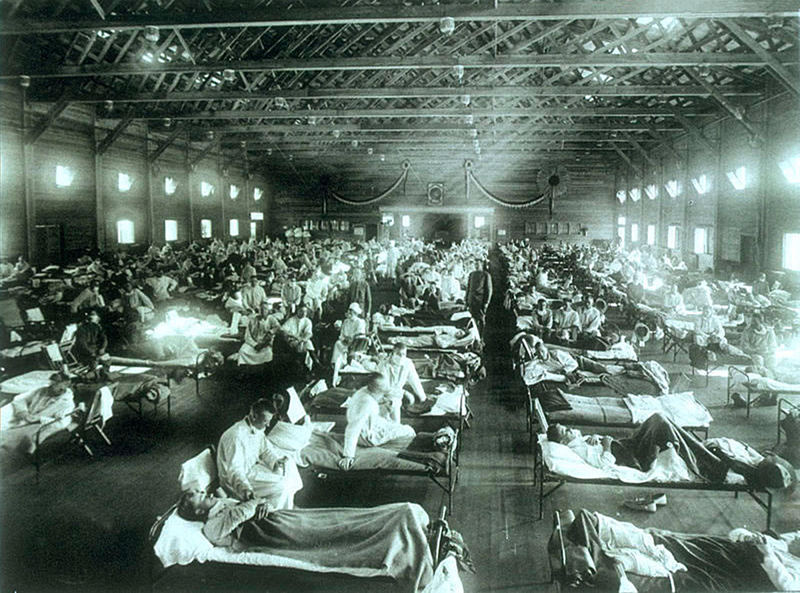 Soins péri-opératoires dogmatiques…
Niveau de preuve < C
3
L’émergence du concept : un pourquoi et deux comment…
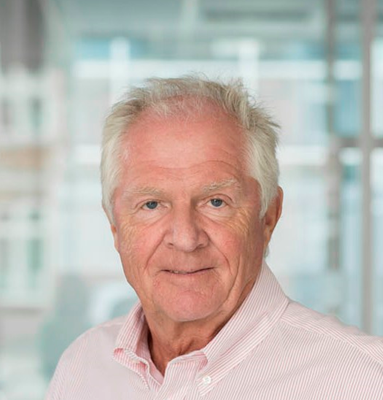 Remise en question systématique de tout ces dogmes


Essais cliniques randomisés systématiques validant toute son approche


Une prise en charge en trois étapes


Un objectif de diminution de la morbi-mortalité péri-opératoire
4
L’émergence du concept : un pourquoi et deux comment…
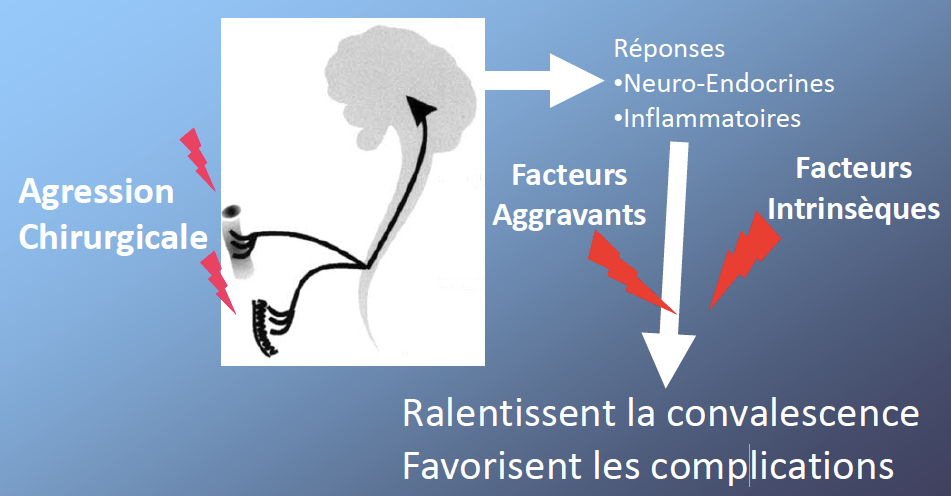 5
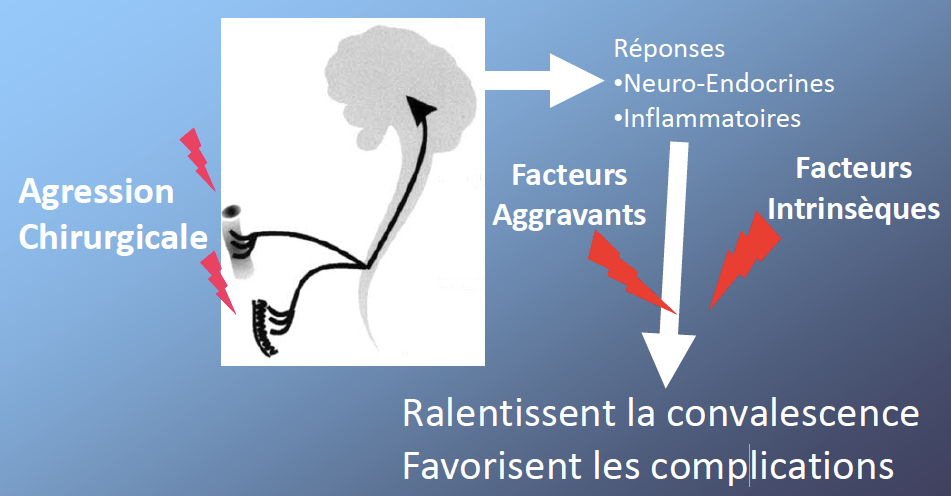 1 : Pré-opératoire
6
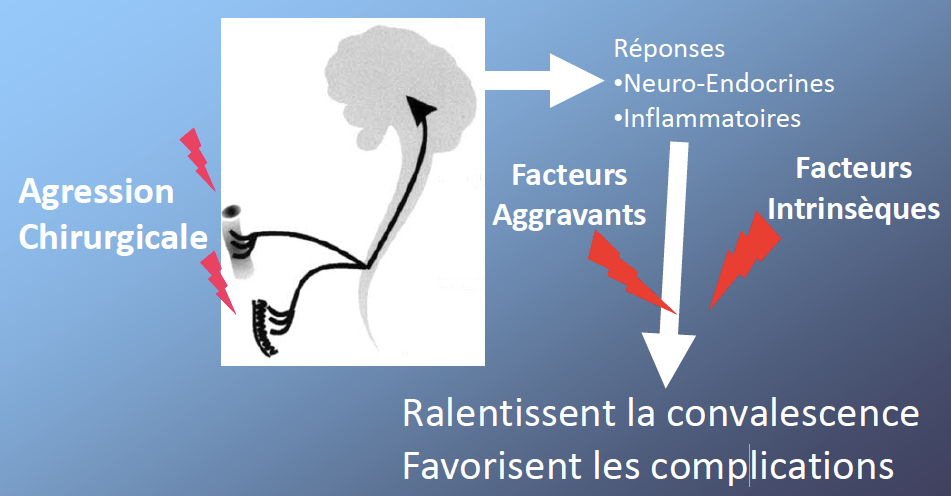 2 : Per-opératoire
7
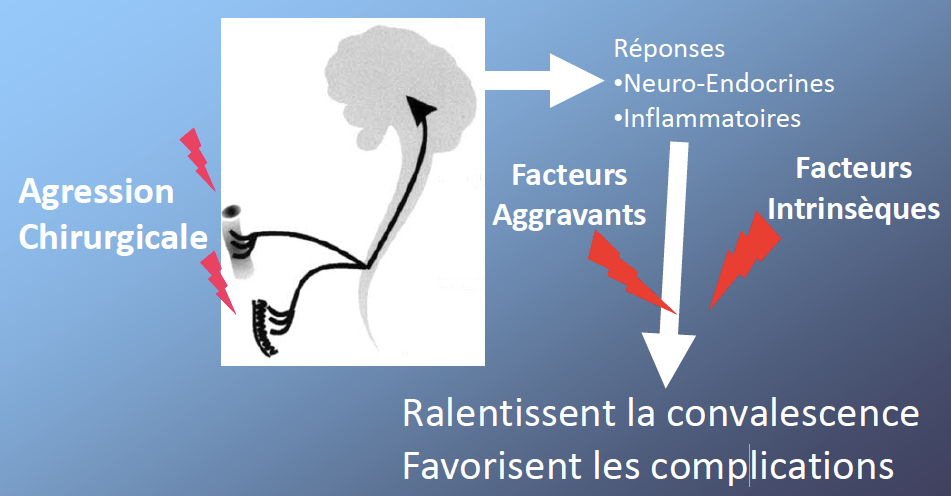 2 : Post-opératoire
8
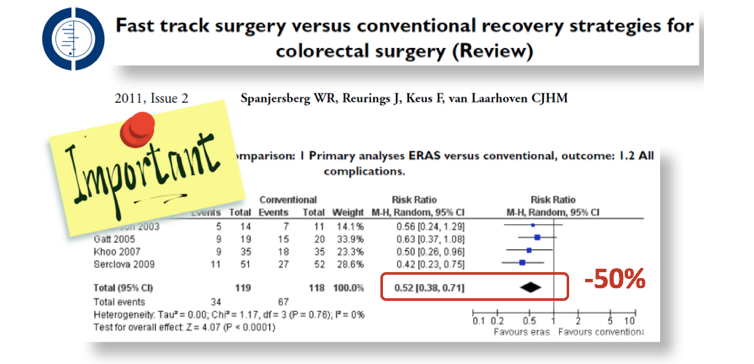 9
En pratique sur le terrain :
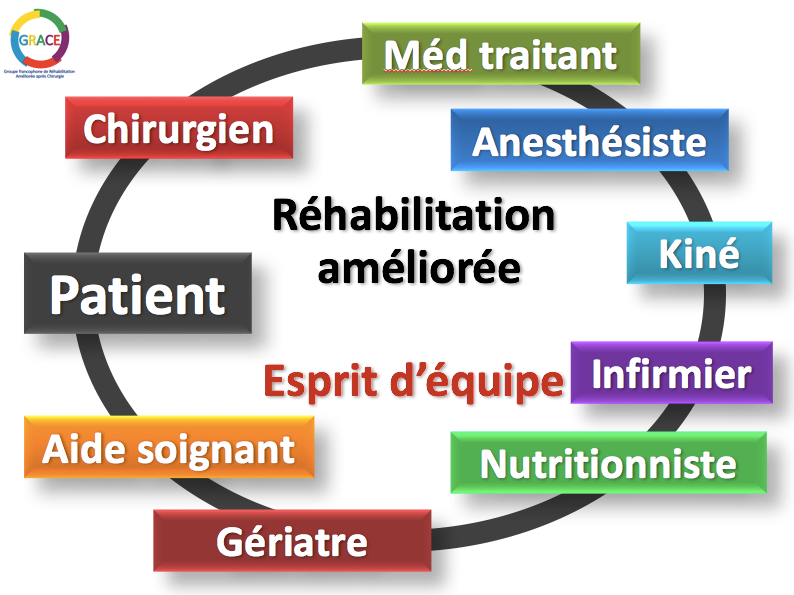 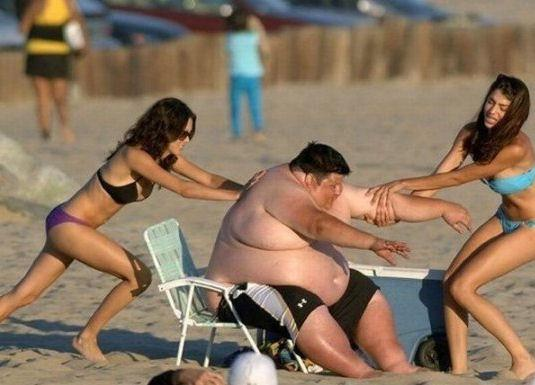 10
Pré-habilitation : l’avenir ??
Prise en charge conventionnelle
Capacité fonctionnelle
Réhabilitation précoce
Préhabilitation
Capacité fonctionnelle minimale
Temps
Réhabilitation précoce
Préopératoire
Intervention
Récupération 
à distance
6
Ditmyer et al. Orthop Nurs 2002
11
Impose catégorisation patient :
Groupe 1 : sportif de haut niveau (sports 2 à 3 fois par semaine)


Groupe 3 : > 75 ans ou  > 70 ans avec comorbidités, obèses, dénutrition sévère, sédentaires


Groupe 2 : la majorité entre les deux groupes
12
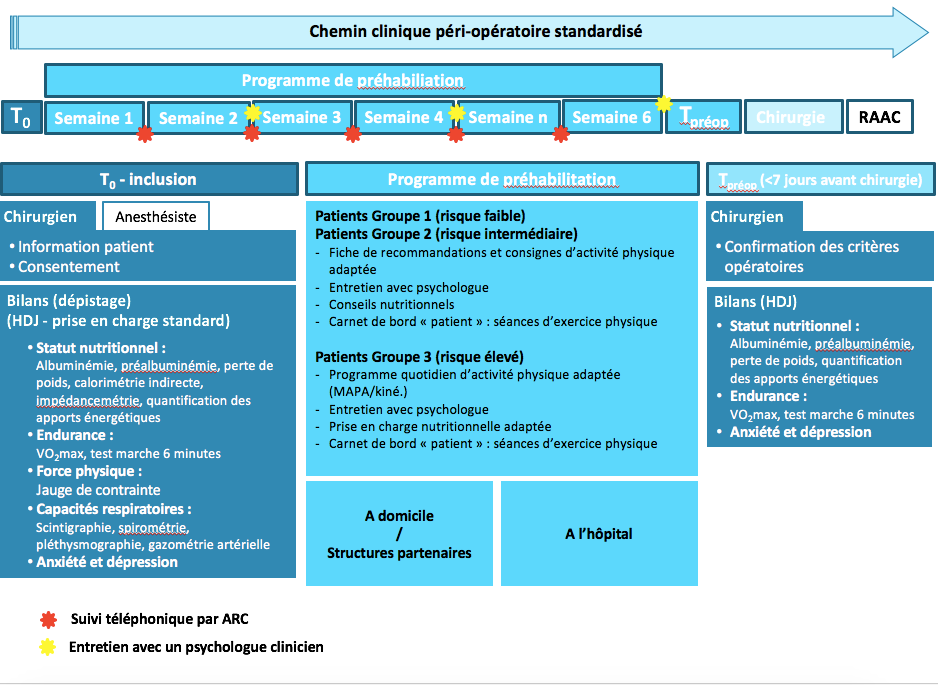 13
Beaucoup de freins….
Délai entre diagnostic et PEC imposé par la préhabilitation…

Adhésion des patients…

Implantation des protocoles

Impact des traitements néo-adjuvants sur cette phase

Niveau de preuve de ce type de programme ??
14
Merci !